WGUTC process flow
Starting wafer
Device layer
BOX
Si
Handle wafer
Implant alignment etch
Alignment marks
Most areas
BOX
Si
SiO2 mask from Si thinning by wet oxidation - ~1um thick
Mask used for standard  Cl/BCl3 ICP etch – alignment marks only in corners of die
Not removed after etch
N++ implant
Alignment marks
Device areas
BOX
Si
PD layout – top view
SiO2 mask from Si thinning by wet oxidation - ~1um thick
N++
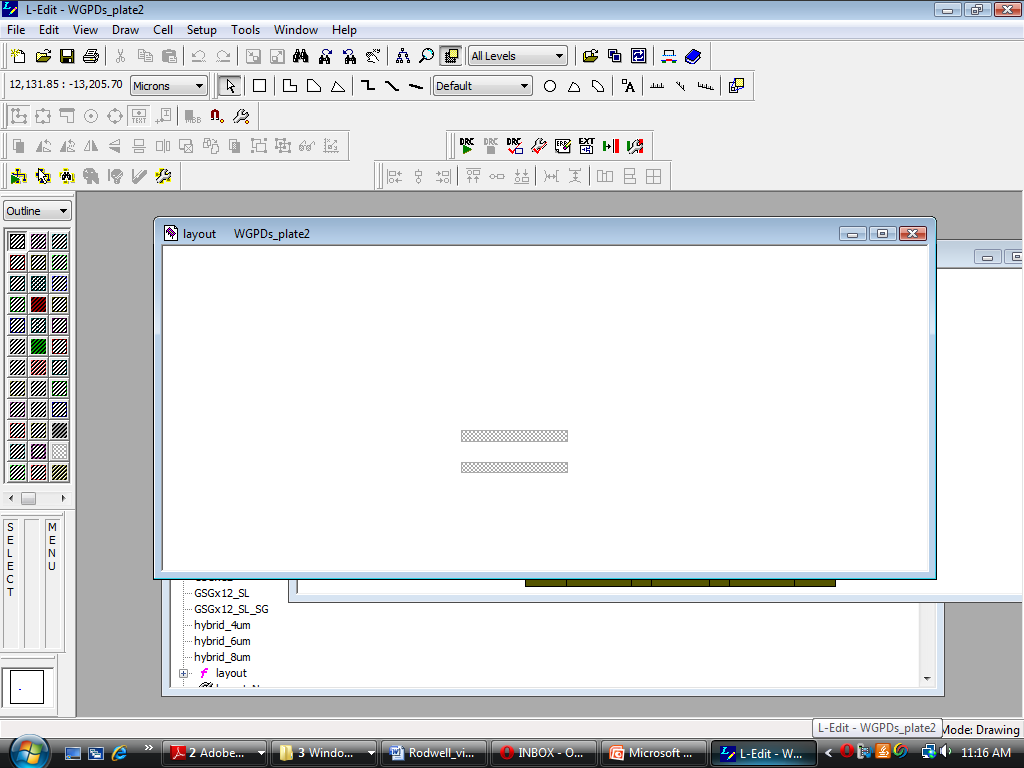 N implant
Alignment marks
Device areas
BOX
Si
PD layout – top view
N++
New PECVD SiO2 mask
Followed by:
	Strip SiO2, clean, dep 50nm SiO2,  5’ RTA at 900C in graphite susceptor
Then Ge growth
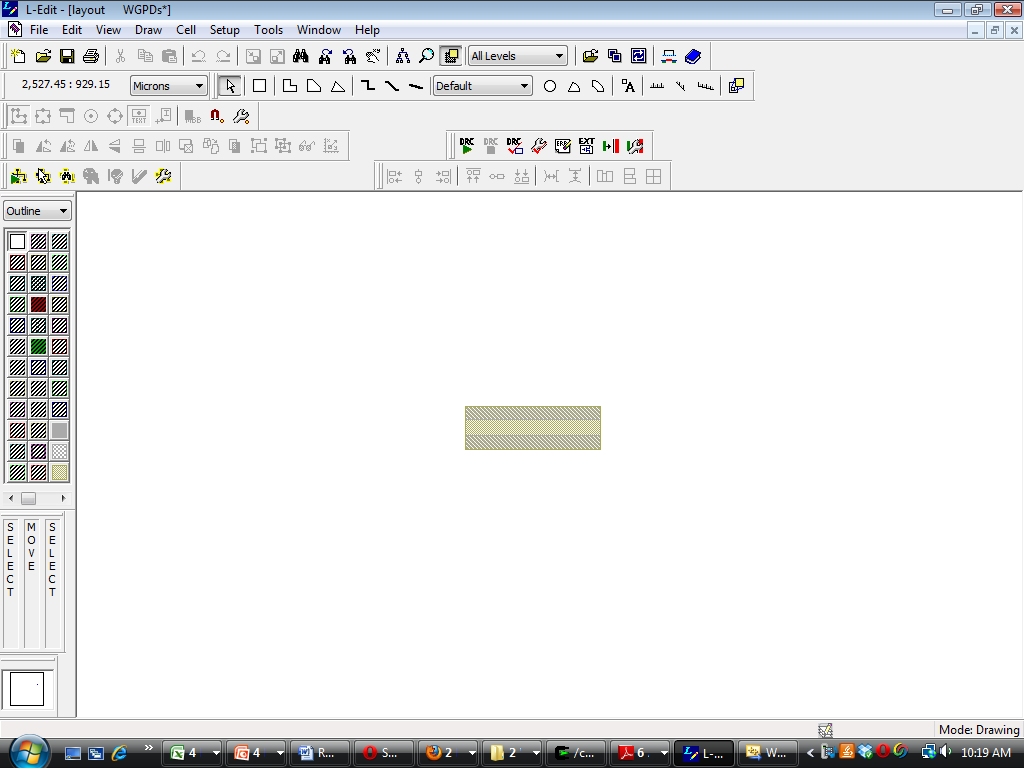 N
Material after growth
Elsewhere
Device area
Ge
Doped Si
BOX
Si
PD layout – top view
N++
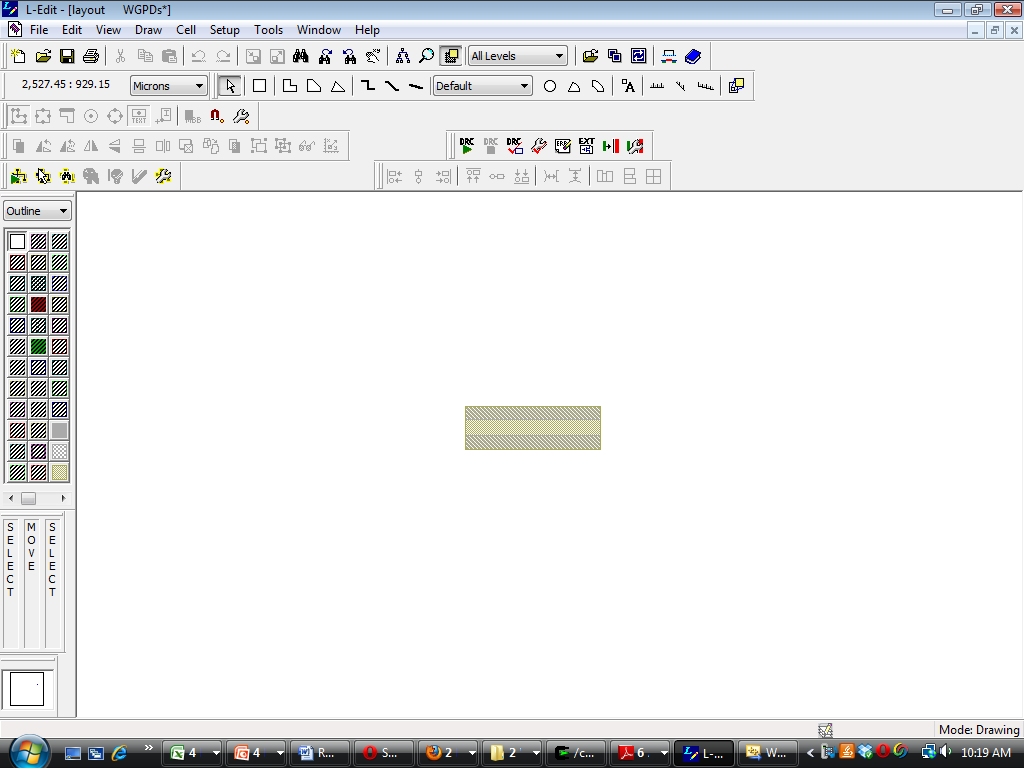 N
Waveguide etch
Device area
WG
BOX
Si
PD layout – top view
WG etch (SF6/O2 in ICP1 with Cr/SiO2 hardmask)
Etch 300nm into Si
Final WG dimensions achieved using this process have already been verified
Optical input
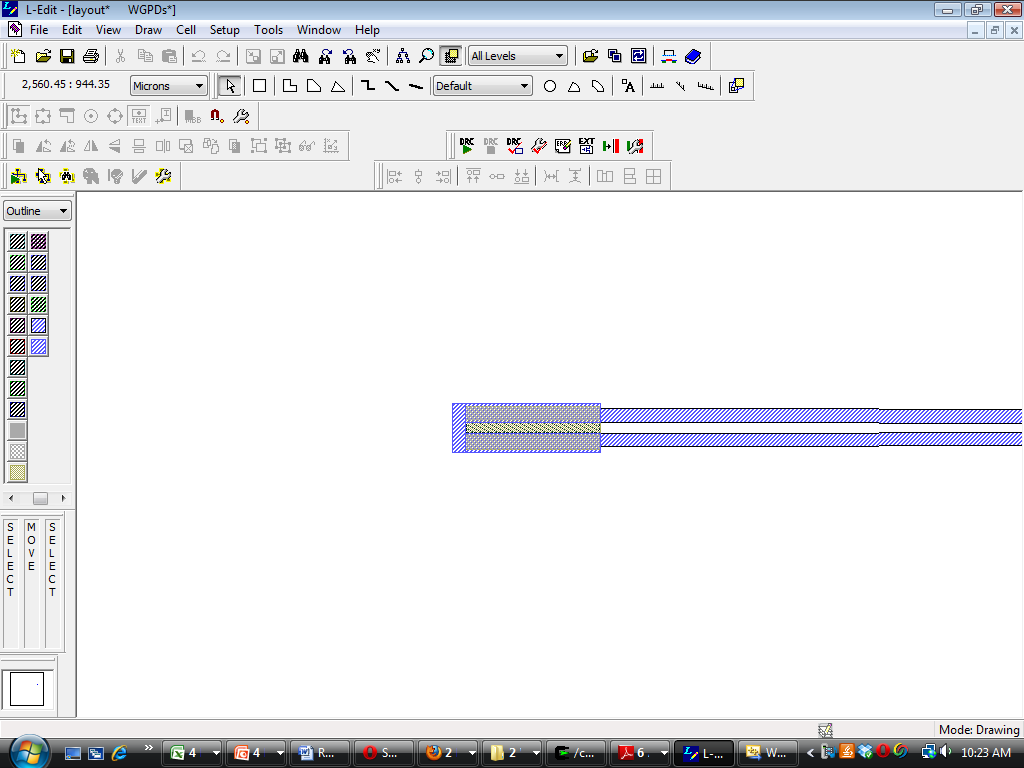 Deep etch
Device area
WG
BOX
Si
PD layout – top view
Deep etch (self-aligned to previous step - similar to what Hui-Wen used to do)
Without this step, minimum bend radius becomes huge, MMI design becomes difficult
No change in PD area
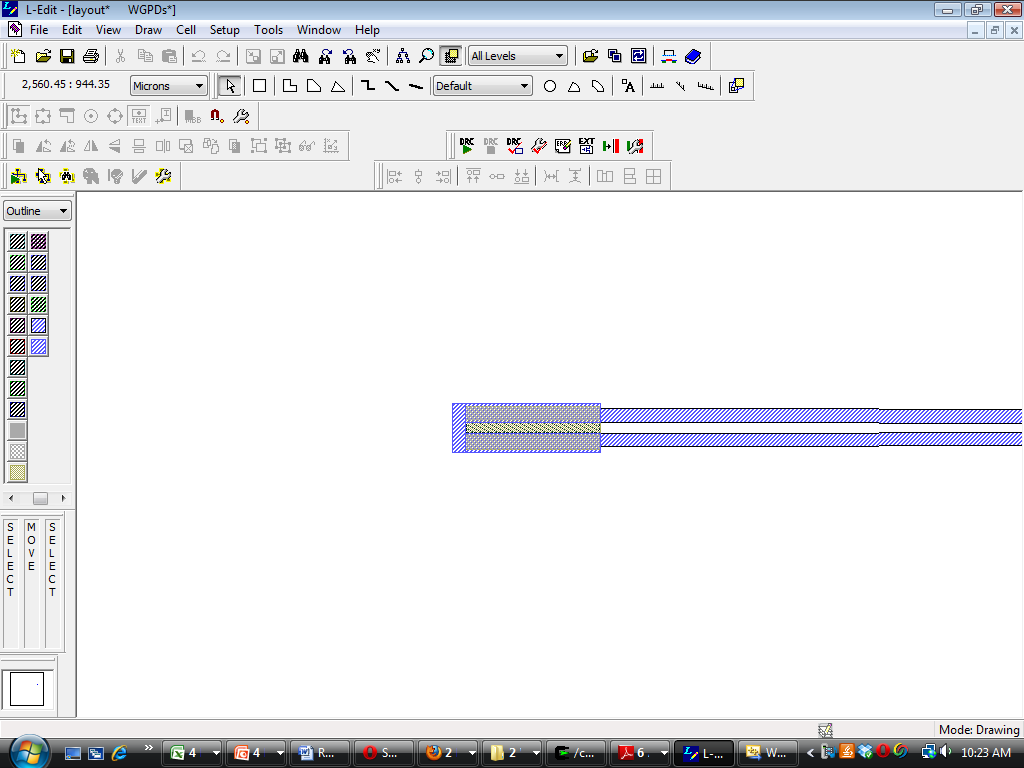 Self-aligned implant
PR
Device area
WG
BOX
Si
Cross-section: device during implant
Implant: N-type for contact layer
Anneal: strip PR, then waveguide hardmask, then clean again and deposit SiO2 before 600C 5 min anneal
P-metal
Device area
WG
BOX
Si
Very thin (150nm), mostly protects device during subsequent steps
Mesa wet etch
Device area
WG
BOX
Si
PD layout – top view
2:2:15 H2O2:HCL:DI
Mask: SiO2
Would prefer SiN so PR is easier to remove
PR removal actually important, it tends to build up around the waveguide edges and cause issues during this step (Ge strings that don’t get etched)
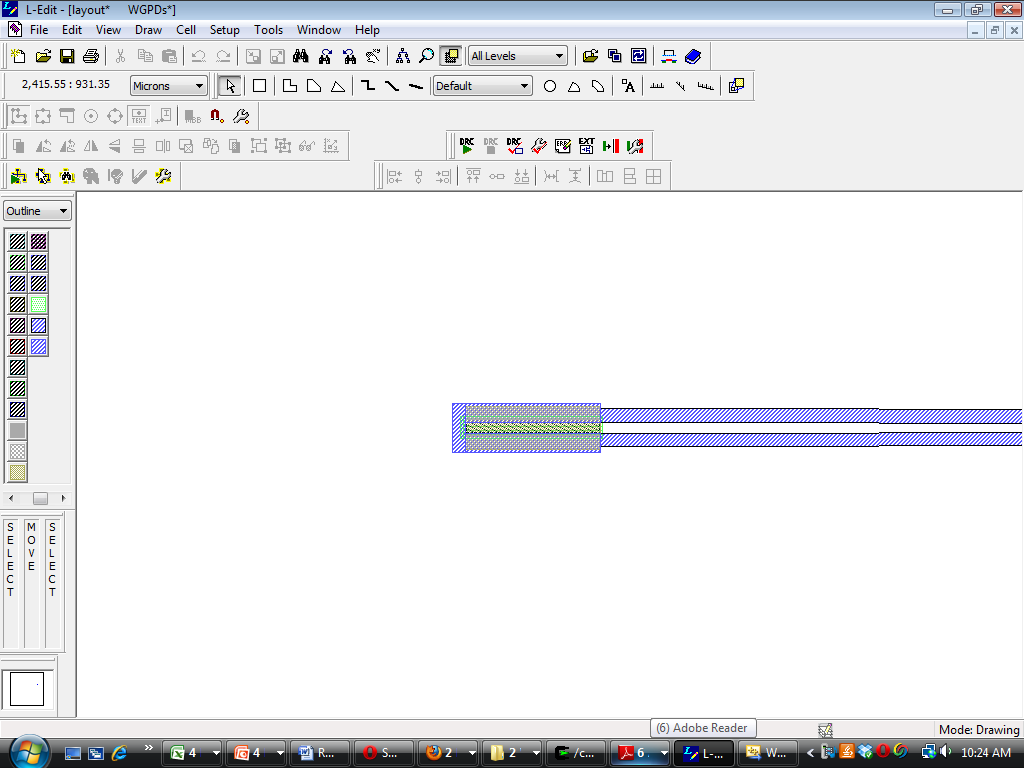 Passivation dep/via etch
Device area
WG
BOX
Si
PD layout – top view
500nm to protect waveguides and passivate PD sidewalls, via etch to open n-contacts and PD mesa
3 rectangles: 2n, 1p
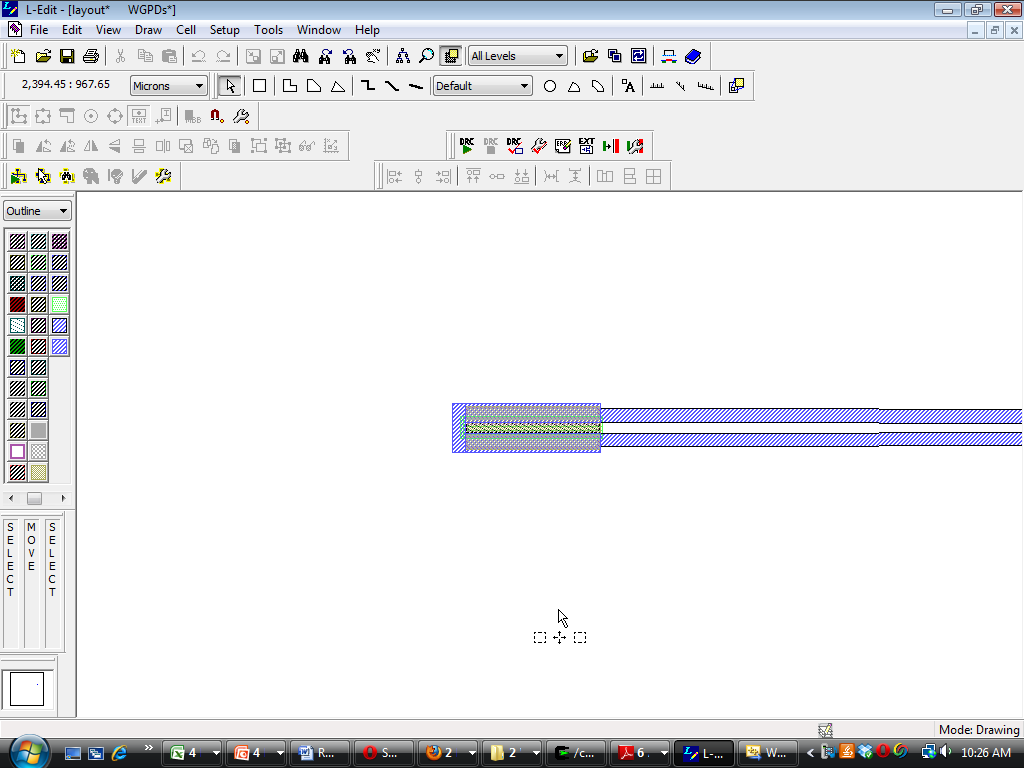 N-metal
Device area
WG
BOX
Si
PD layout – top view
Not too thick (~500nm), want to be below p-metal
Forms ground plane for microstrip lines
Mesa-Nmet spacing 1um
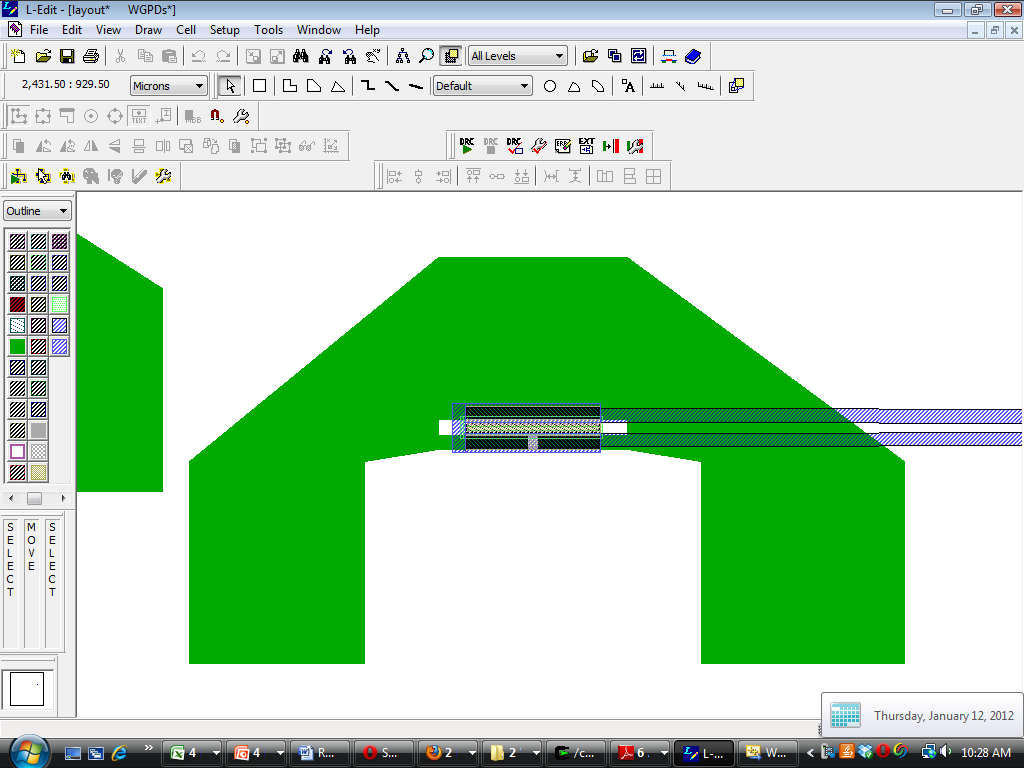 Opening to make liftoff easier
Heater metal dep
Device area
WG
BOX
Si
PD layout – top view
No change in PD area
Only shown on this slide
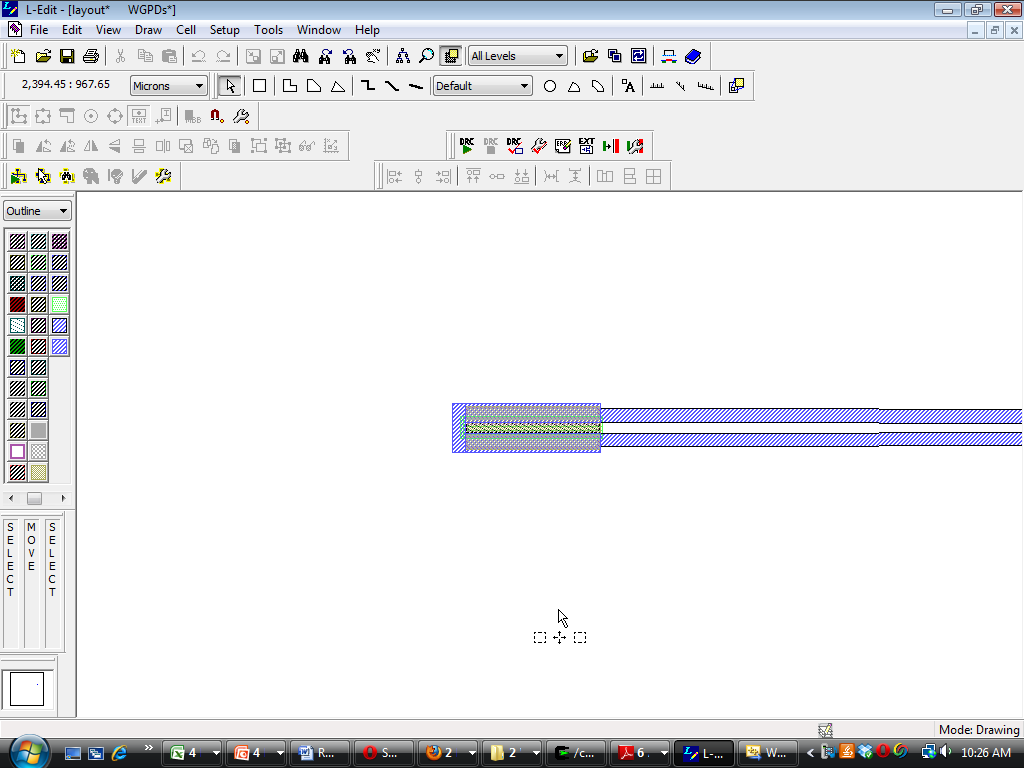 Cap deposition
N-metal
Large* via
Cap area
Cap metal
SiN
BOX
Si
P-metal
MIS cap
Blanket dep of 20nm SiN in ALD
Should be pinhole-free, but may not grow on metal-covered areas
Then do contact/heater anneal
Then liftoff to form cap upper contacts
BCB/planarization
Device area
WG
BOX
Si
Spin on 4um, immediately cover with thin SiN
Cap dielectric covers everything – protects BCB surface from damage (for better adhesion later) and is patterned in the same steps
BCB vias
Device area
WG
BOX
Si
Pattern w/PR – vias are quite large and have sloped sidewalls
Makes sidewall coverage easier
Via 2
Device area
WG
BOX
Si
200 nm of SiN.  Via pattern pulled in 200nm from edge of PD
Probe metal
Device area
WG
BOX
Si
PD layout – top view
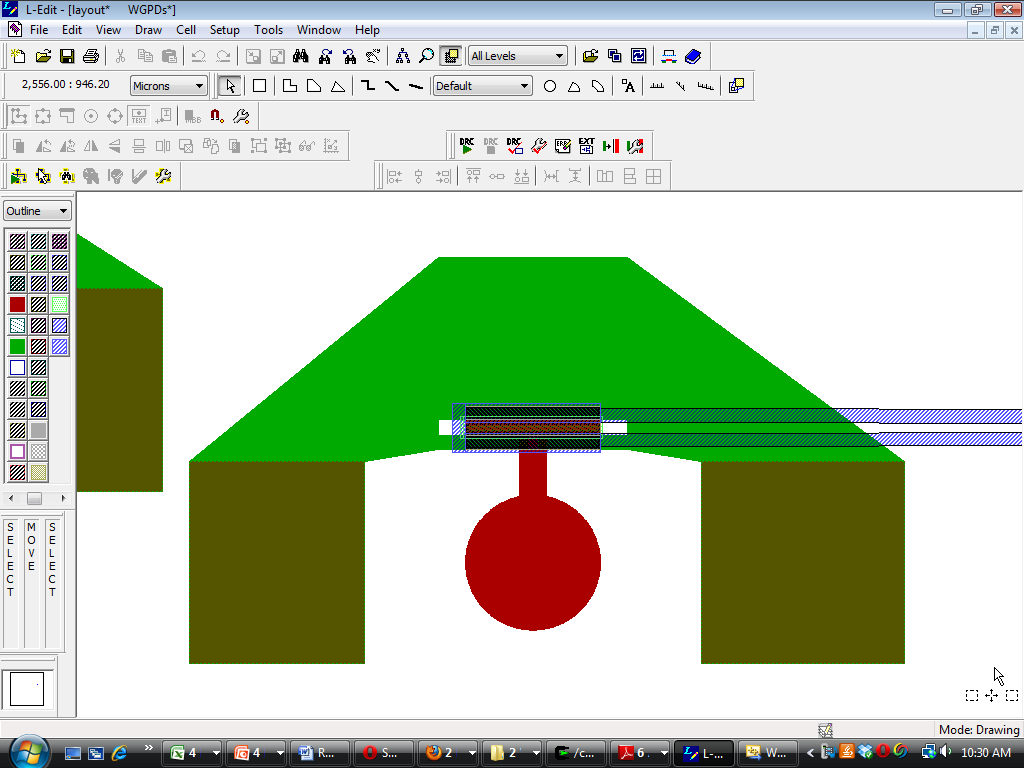 1um
Probe-Nmet overlap 2um in some places, 0um in others
Total mask layers (lithographies)
Implant alignment
N++ implant
N implant
- Ge growth -
Trench
Deep Si etch
Implant
P-metal
Mesa
Via etch (to n-contacts and p-contact metal)
N-metal
Heater metal
Capacitor (incl. top metal)
BCB vias
Via 2
Probe metal